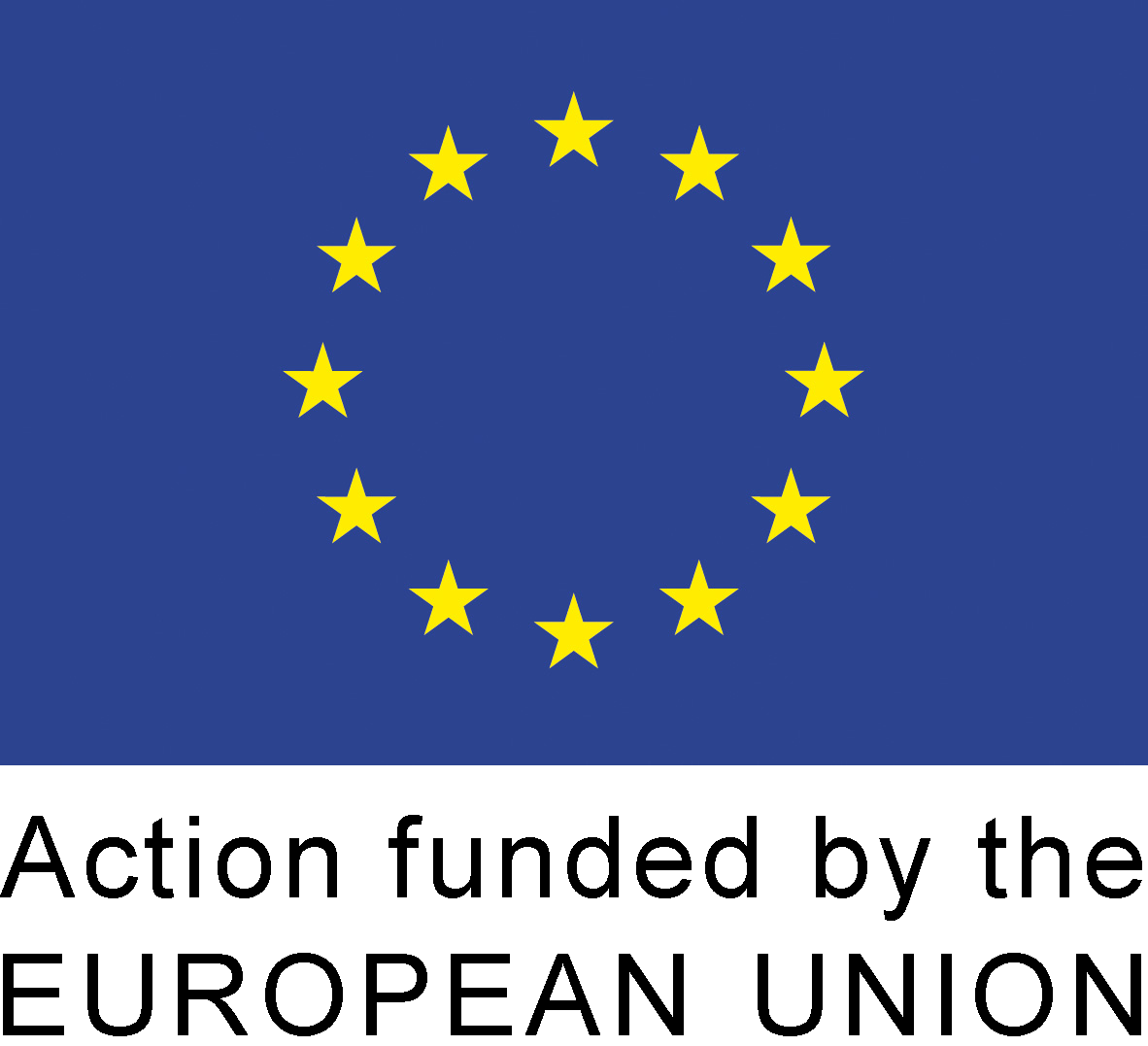 European Union Water Initiative plus for Eastern Partnership
4th meeting of NPD Coordination Council 
Chisinau, 15 June,  2018
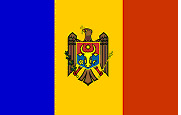 OECD-led activities in Moldova 
under EUWI+ East: a brief overview
Alexander Martusevich,
Water Programme, OECD
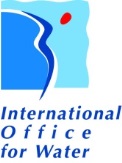 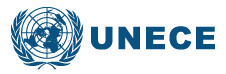 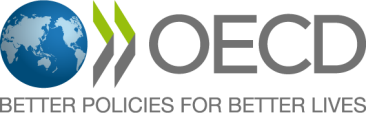 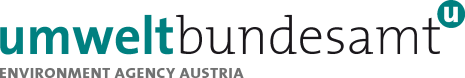 Priorities of the Work Plan for Moldova, Result 1
EUWI+ East project priorities, Result 1
Water Framework Directive (WFD) and other water-related EU Directives
International commitments:  Paris agreement, water-related SDGs and MEA 
Cross-cutting: support to the National Policy Dialogue  
Activities in the Work Plan led by the OECD -  contribute to implementing  national strategies, several EU Directives, MEAs & SDGs 
Drafting a new mid-term Action Plan to support implementation of the national WSS Strategy  (work in progress)
New norms for design and construction of small-scale water supply systems (temporary norms adopted, MoEI Ordinance of 04/04/18; further work planned)
Strenthening the Economic Regulatory System for WSS (report finalised)
Economic instruments (tariffs, water use fees, compensation of damage to water resources and possibility of establishing a dedicated Water Fund  (the work will be launched in H2 2018)
2
Expected benefits for citizensof Moldova and the State
Support to implementing WSS strategy, not least in rural areas - faster progress in implementing SDG 6.1 & 6.2 & priority improvements in WSS 
New norms: much lower unit costs per person connected under new capital investments in rural WSS, hence: positive impact on tariffs; higher cost-effectiveness of interventions from the public budget and by donors
Work on ERS: lower regulatory burden on, and improved financial health and sustainability of, WSS operators
New mid-term Action plan integrated into broader policy (Moldova 2030 / NSSD) and budgetary frameworks (MTBF and annual budgets):  higher coverage and better service quality;  more resilient and sutainable WSS 
Work on economic instruments
Right incentives introduced or strengthened 
Larger sources of finance for the water sector and (or) higher public revenues
3
[Speaker Notes: Mid-term AP: better identified and funded priorities]
To achieve the expected positive outcomes, certain policy choices should be made(as outlined in the next presentations)
THANK YOU FOR YOUR ATTENTION! 

Alexander Martusevich

Tel.:  + 33-1-4524-1384
Еmail: alexandre.martoussevitch@oecd.org